Association of Directors of Social Services (ADSS) CymruAssessing the readiness of Social Services departmentsto implement Copilot into Adult Social CareChampions Network11th December 2024
Agenda
Introductions
Project Overview & Scope
Introduction to Copilot / demonstration
Champions Network
Scope of Activities
Champions Responsibilities
Any changes to the Terms of Reference
Engagement Plan - Assessing “workforce readiness”
Next Steps
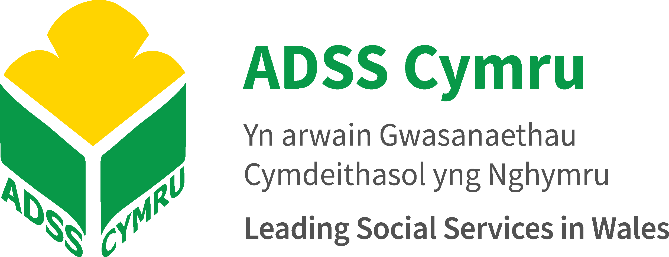 adss.cymru
Introductions – Project Team
Nicki Harrison, Project Manager – ADSSC
Glenda George, Workforce Lead – ADSSC   
Hannah Thomas, Workforce Project Member – ADSSC
Tina Mathias, Workforce Project Support – ADSSC
Matt Munslow, Chief Learning Officer, Stable
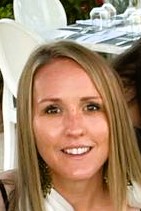 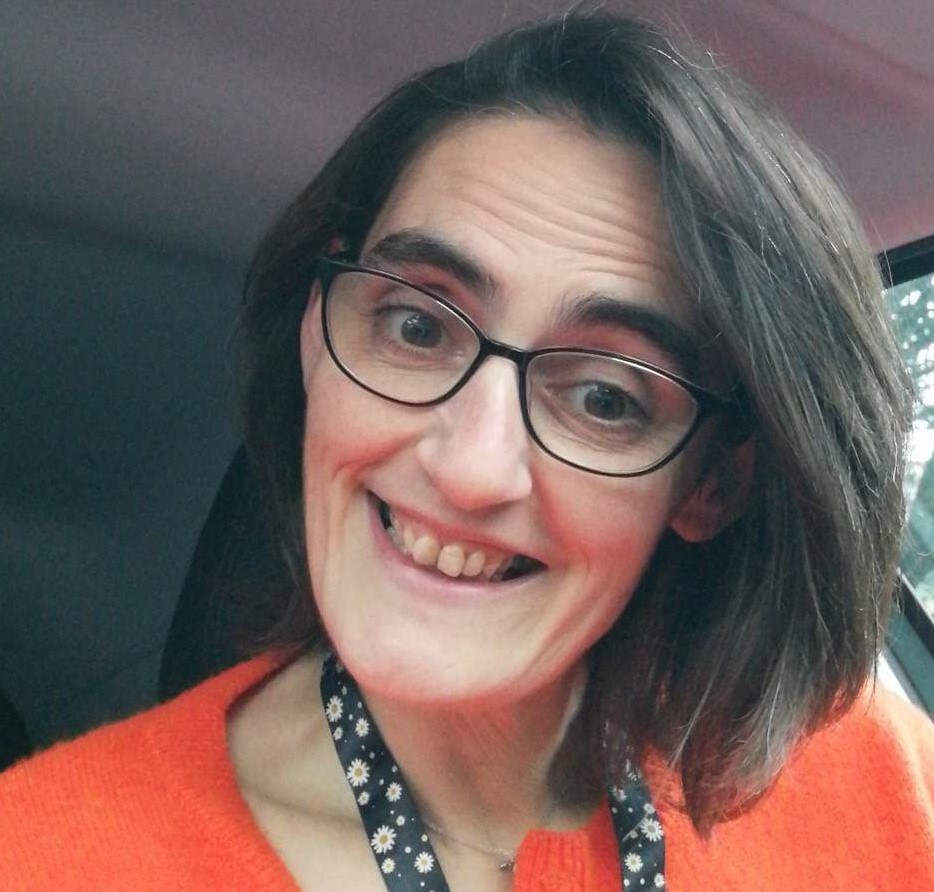 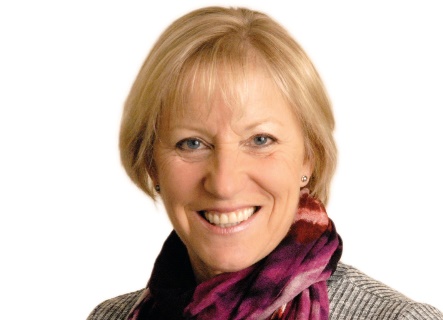 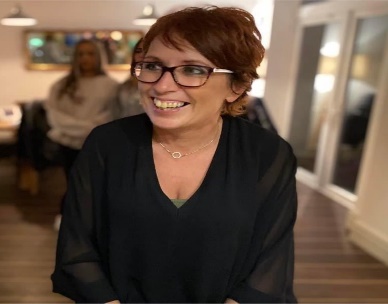 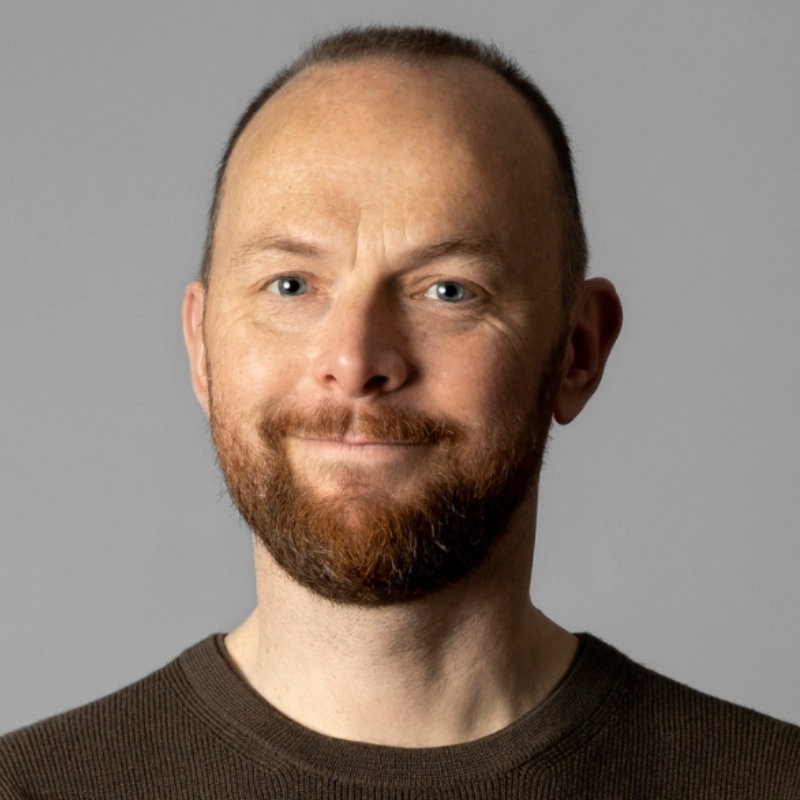 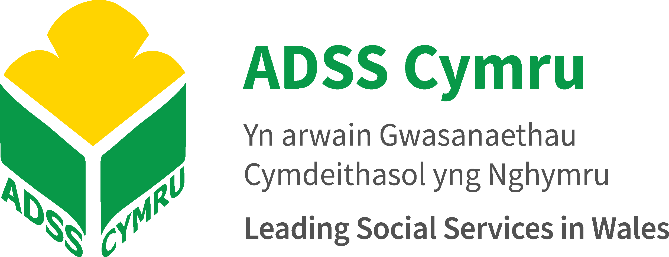 adss.cymru
Section 2Project Overview and Scope
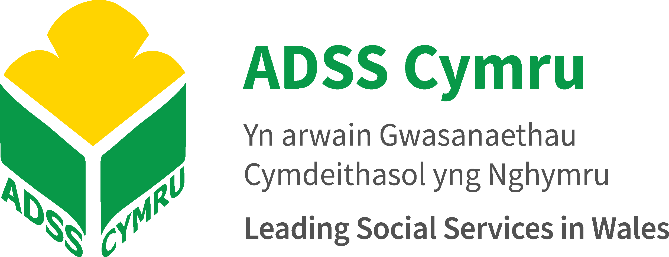 adss.cymru
Assessing the workforce readiness of Social Services departments to implement Copilot into Adult Social Care
Scope of the Project 
To assess the workforce readiness of Social Services Teams of 22 local authorities in Wales to implement Microsoft Copilot to support the delivery of statutory care assessment and care management processes within Adult Social Work Teams. Therefore, this project will focus on three functions:
Information, advice and assistance provided through a first point of contact
The assessment of need for care and support
The review of the assessment
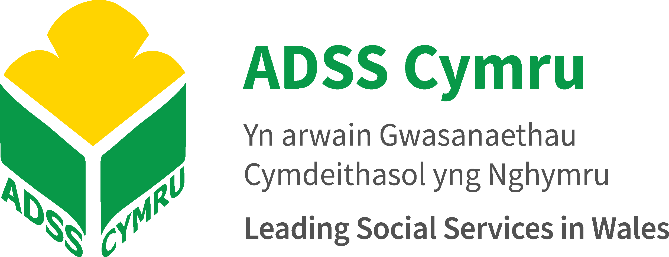 adss.cymru
Assessing the readiness of Social Services departments to implement Copilot into Adult Social Care
Outputs / outcome of the Project
By 31st March 2025:
National report that will highlight the:
Digital Readiness 
Workforce Readiness
Report will provide high level recommendations regarding next steps
Specific Language Prompts that will support the speed, efficiency and impact of Copilot for Adult Social Services
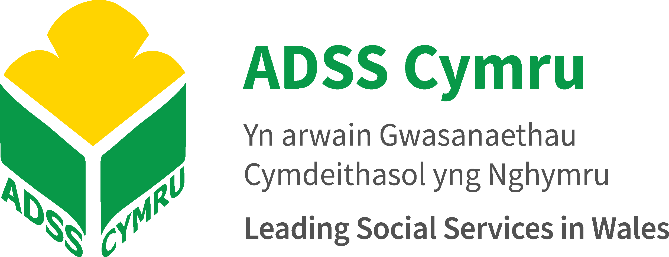 adss.cymru
Section 3Introduction to Copilot / demonstration
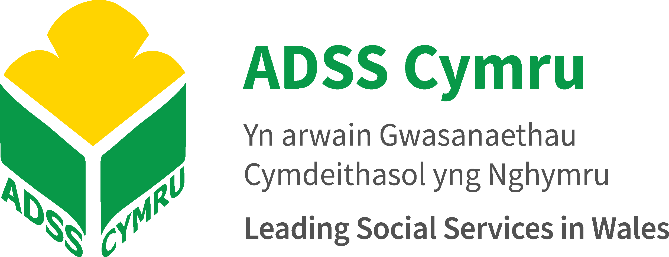 adss.cymru
Section 4Champions Network
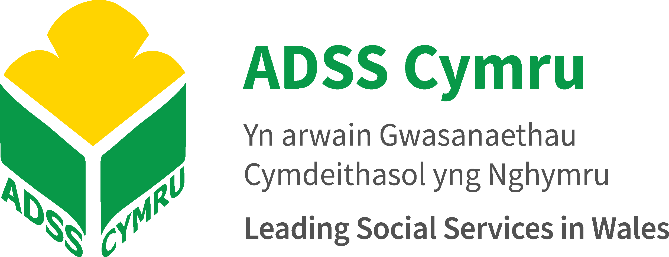 adss.cymru
Change Champions
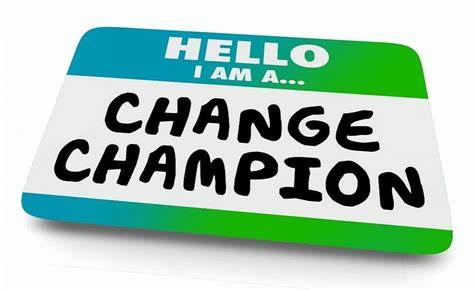 Experienced
Passionate
Creative
Motivated
Curious
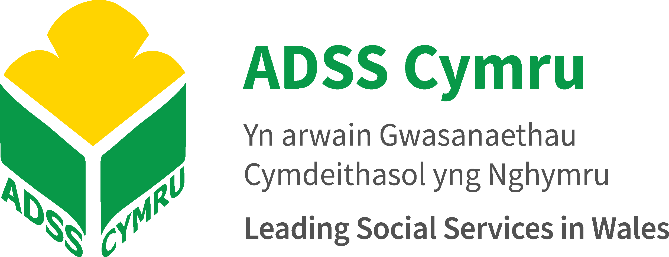 adss.cymru
Champions Network – Terms of Reference
Scope of activities 
Workforce readiness
Change management and Communication
Development of Social Care – Specific Language Prompts
Feedback and reporting
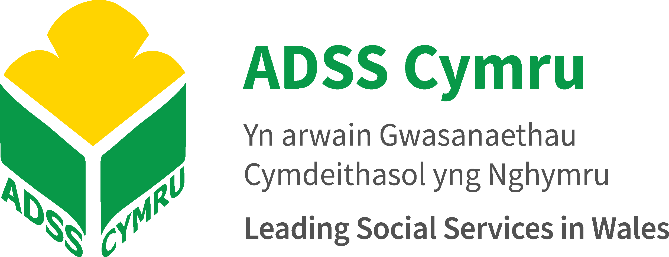 adss.cymru
Champions Network – Terms of Reference
Champions Responsibilities 
Advocate for Workforce readiness
Assess and feedback on readiness
Facilitate local engagement
Identify training and development requirements if implemented
Contribute to the creation of language prompts
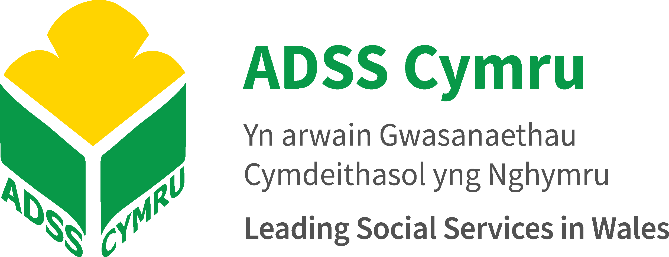 adss.cymru
Champions Network Framework
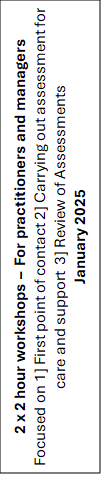 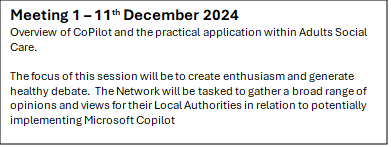 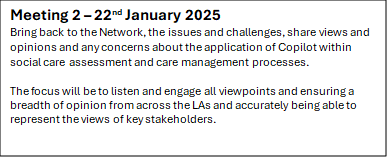 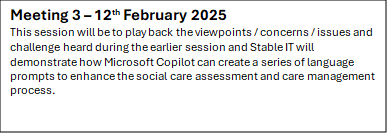 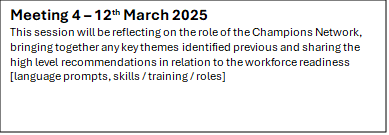 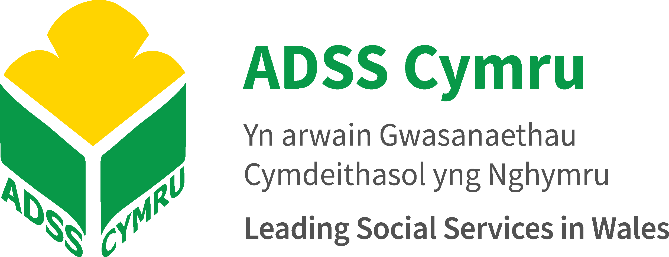 adss.cymru
Section 5Engagement Plan for assessing workforce readiness
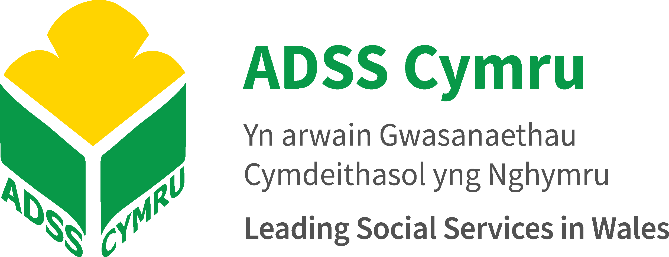 adss.cymru
Assessing the workforce readiness
Key themes:
Awareness & understanding of digital tools
Attitudes and behaviours
Implementing change & perceived challenges
Training needs
Capacity / resources
Ethical considerations
Corporate Policies 
Processes / workflow – development of language prompts
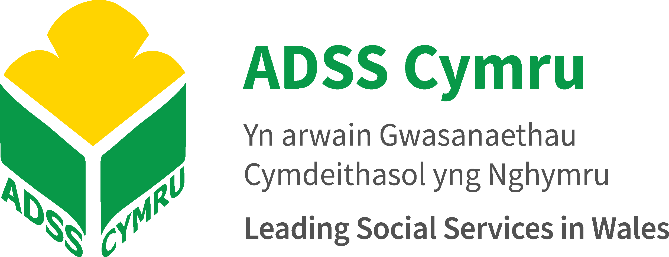 adss.cymru
How we will do this
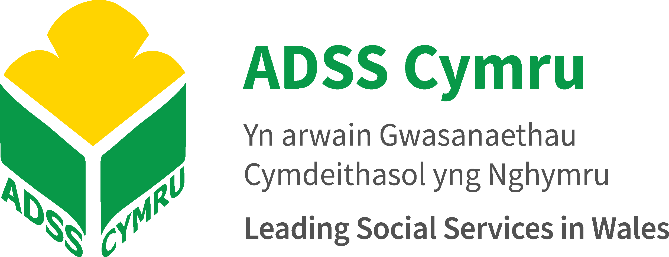 adss.cymru
How we will do this [amended version – 18th December]
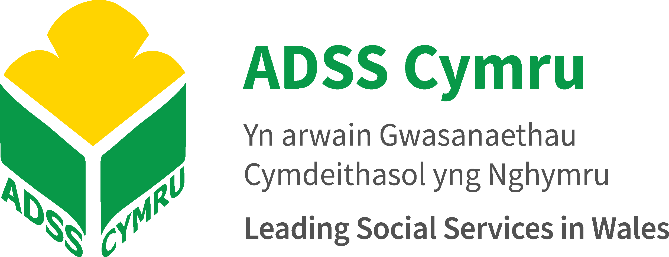 adss.cymru
How we will do this
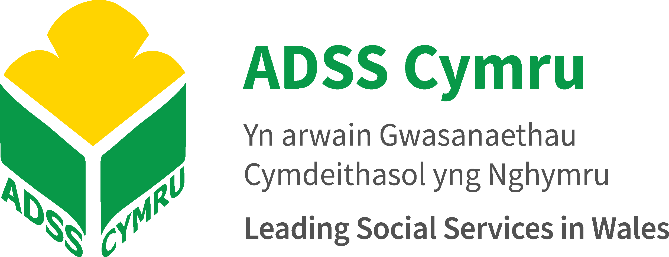 adss.cymru
Assessing the “workforce readiness”
Co-producing the Local Authority Briefing pack and engagement tool for:
Agreeing themes
Agreeing questions within the survey 
What have we missed / Where are the gaps
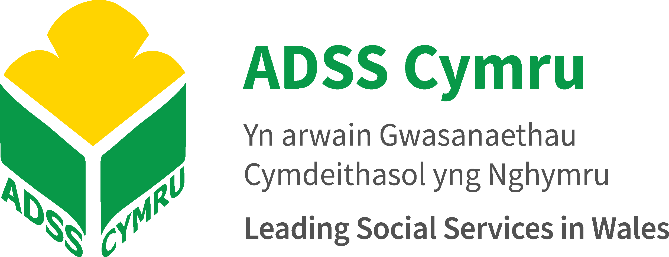 adss.cymru
Assessing the “workforce readiness”https://app.sli.do/event/8GuZnYkEKJfC39W8DTBwJB
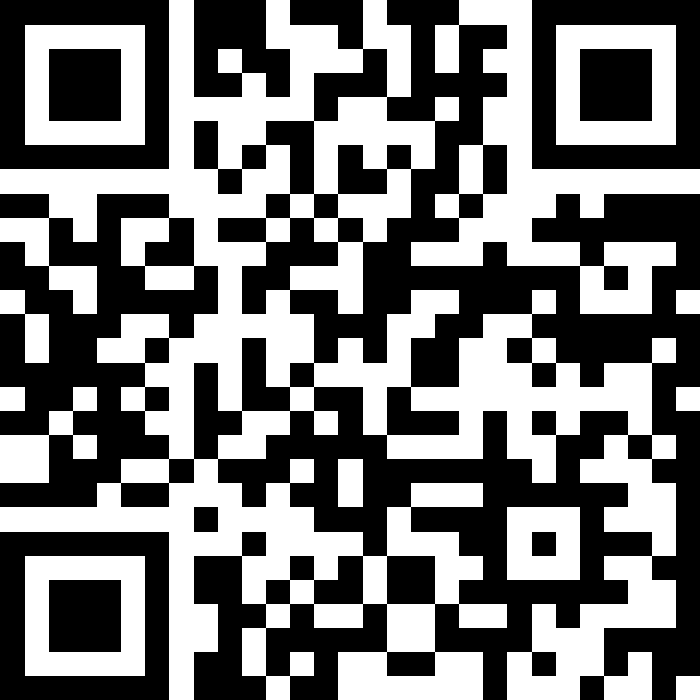 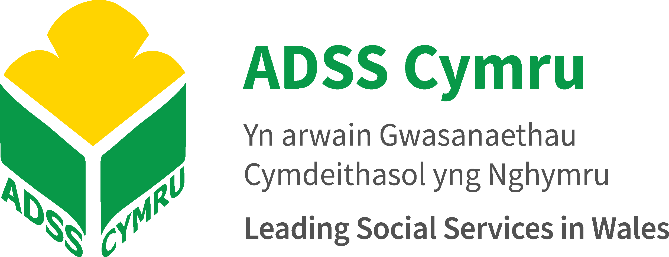 adss.cymru
Section 6Next Steps
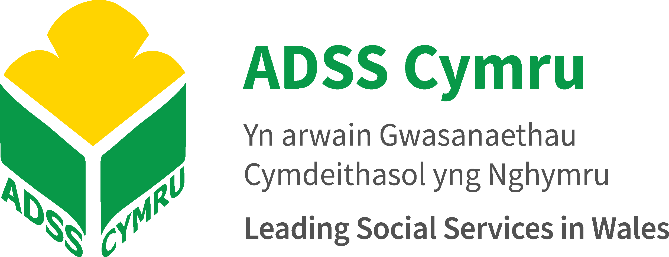 adss.cymru
Assessing the “workforce readiness”
Next steps:
Project team will finalise briefing pack / engagement tool – by Friday 13th December.  This will be in both English and Welsh
Project team will ensure resources on the ADSS landing page Copilot
Change Champions to engage, gather views and comments with their local authorities – sharing the briefing pack / attend various meetings etc.
Change Champions to recruit / identify practitioners and frontline staff for the focus groups – inform workforce@adss.cymru by Tuesday 7th January 2025
Project Team will develop comms in relation to the Focus Groups and circulate to Change Champions and Nominated Contact Officers
Project Team will set up and carry out the Semi Structured Interviews with Local Authorities
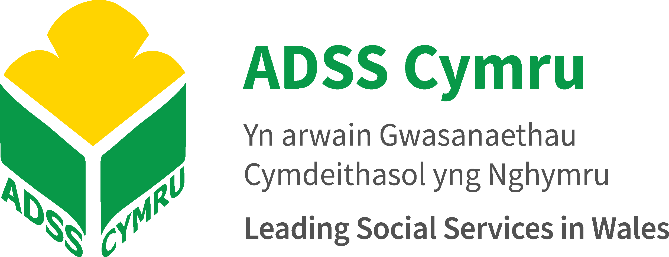 adss.cymru
Questions & Answers
adss.cymru
Contact Detailsworkforce@adss.cymru
adss.cymru
Thank you for listening and for contributing today
adss.cymru